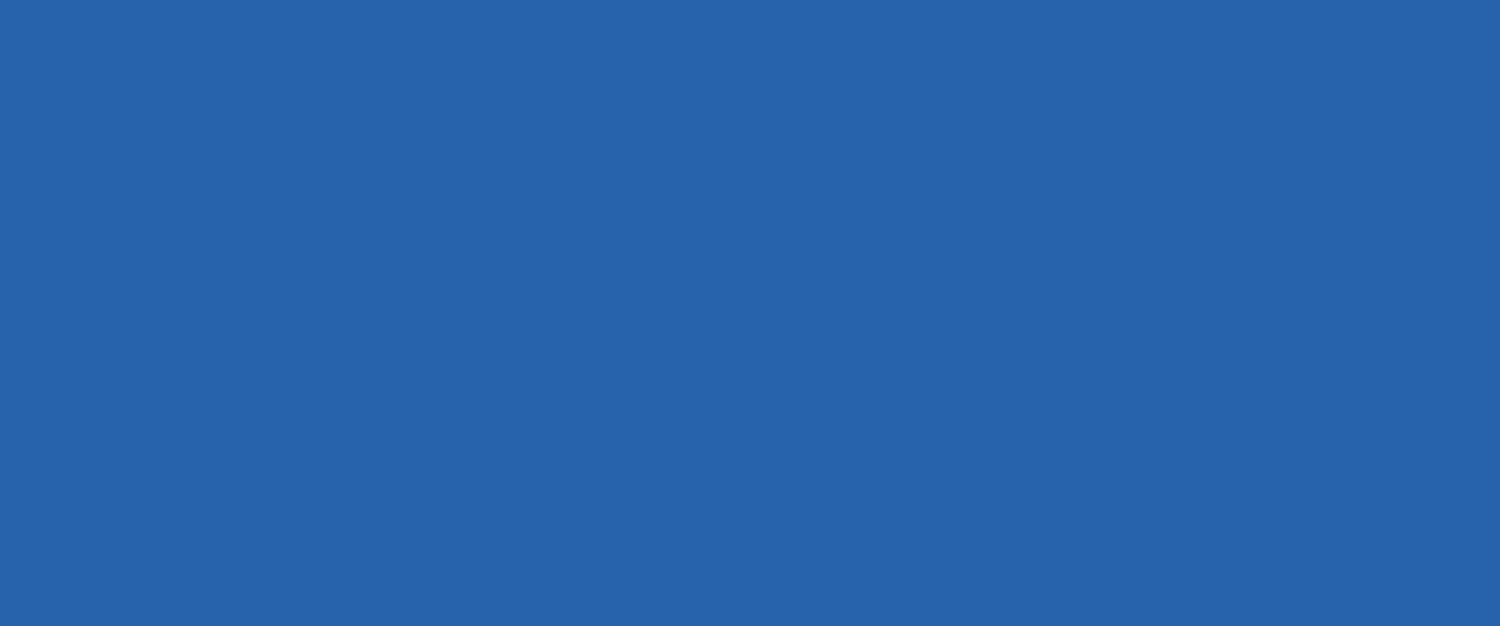 ПРИМЕР ЗАПОЛНЕНИЯ ЗАЯВЛЕНИЯ О РЕГИСТРАЦИИ РОЖДЕНИЯ
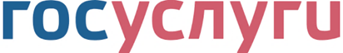 ОСУЩЕСТВЛЯЕМ АВТОРИЗАЦИЮ НА ПОРТАЛЕ ГОСУСЛУГ
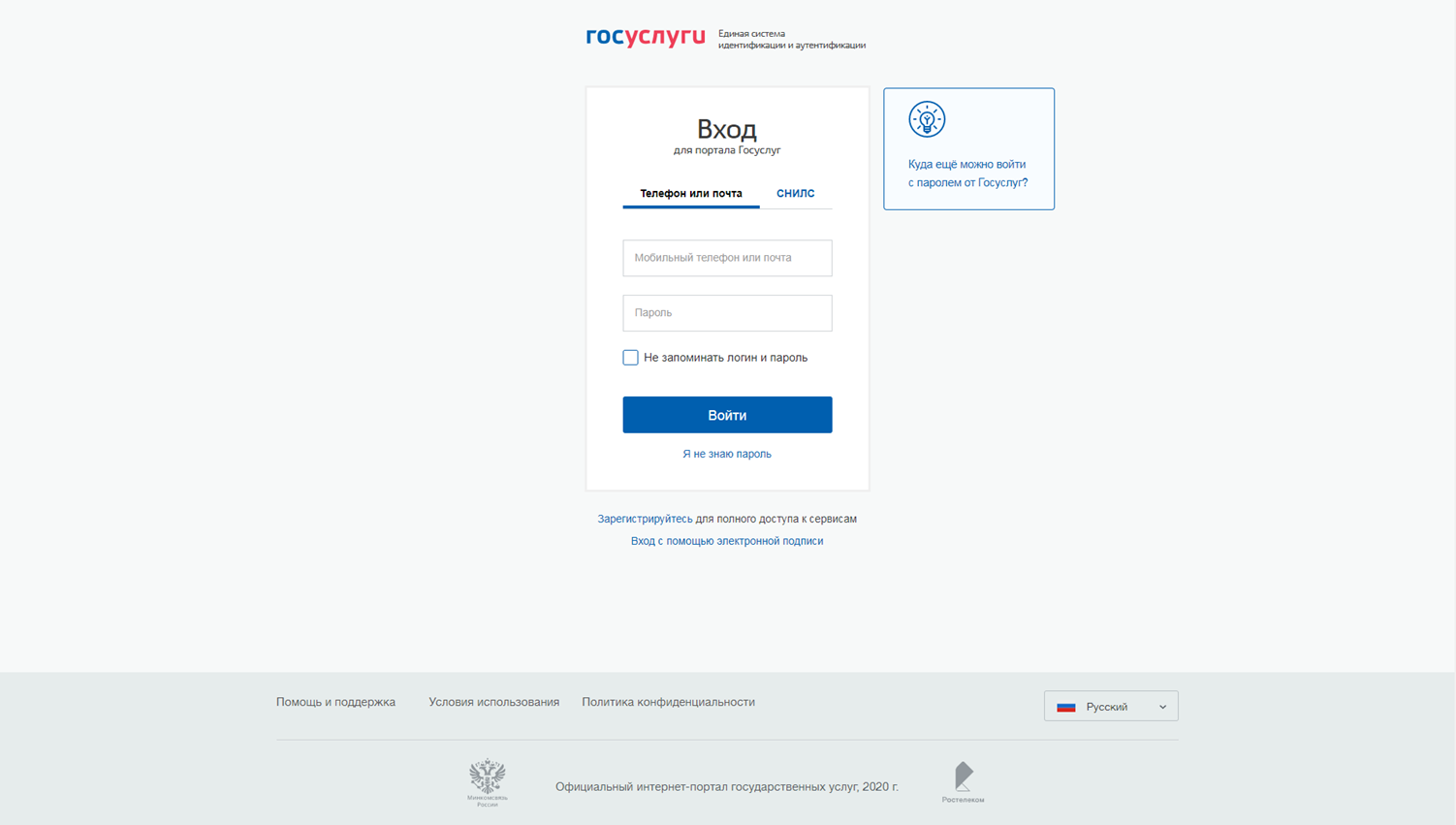 ПЕРЕЙДИТЕ В БЛОК «УСЛУГИ». ВЫБЕРЕТЕ РАЗДЕЛ «СЕМЬЯ И ДЕТИ»
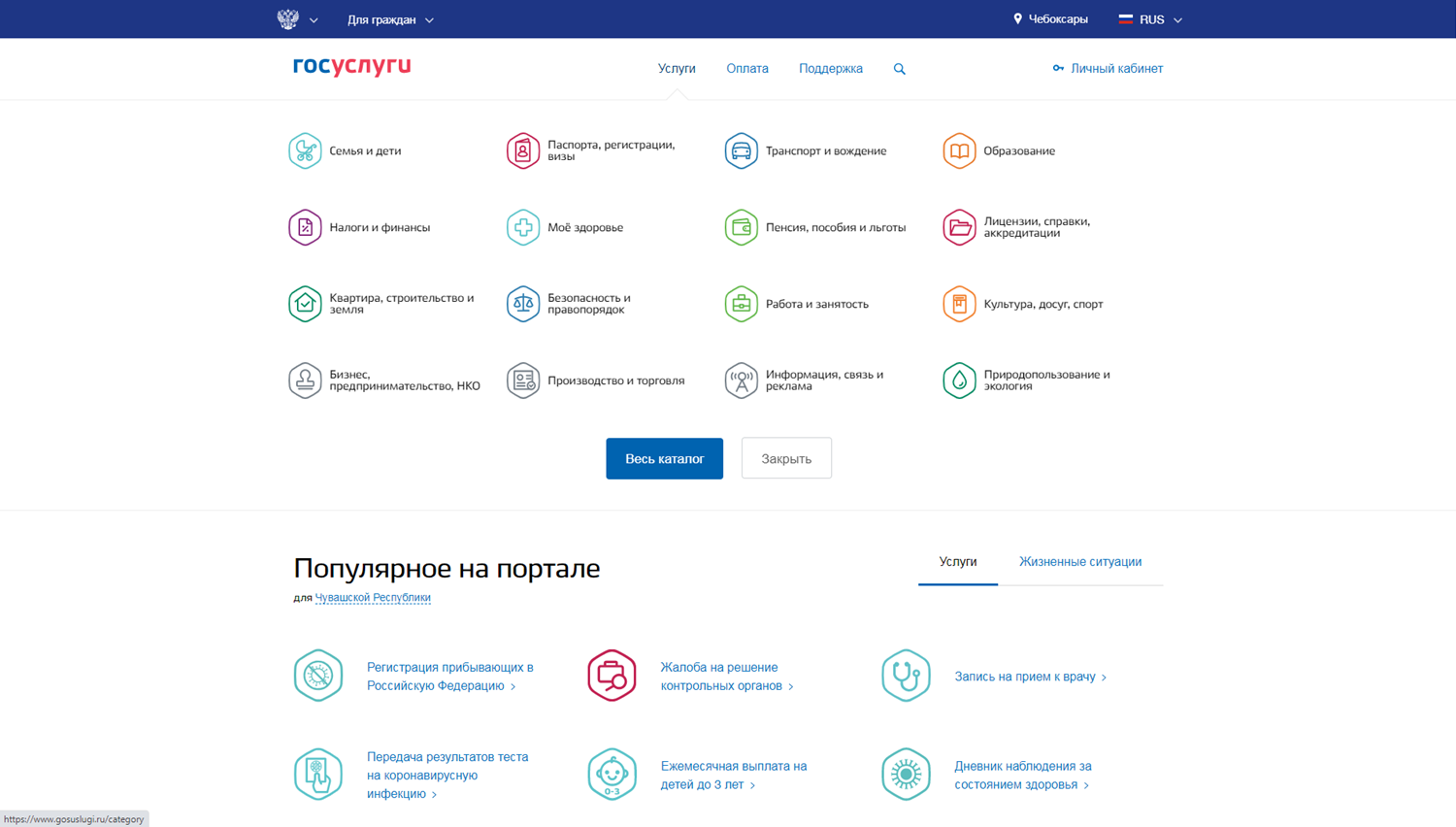 В БЛОКЕ «ПОПУЛЯРНЫЕ УСЛУГИ» ВЫБИРАЕМ «РЕГИСТРАЦИЯ РОЖДЕНИЯ»
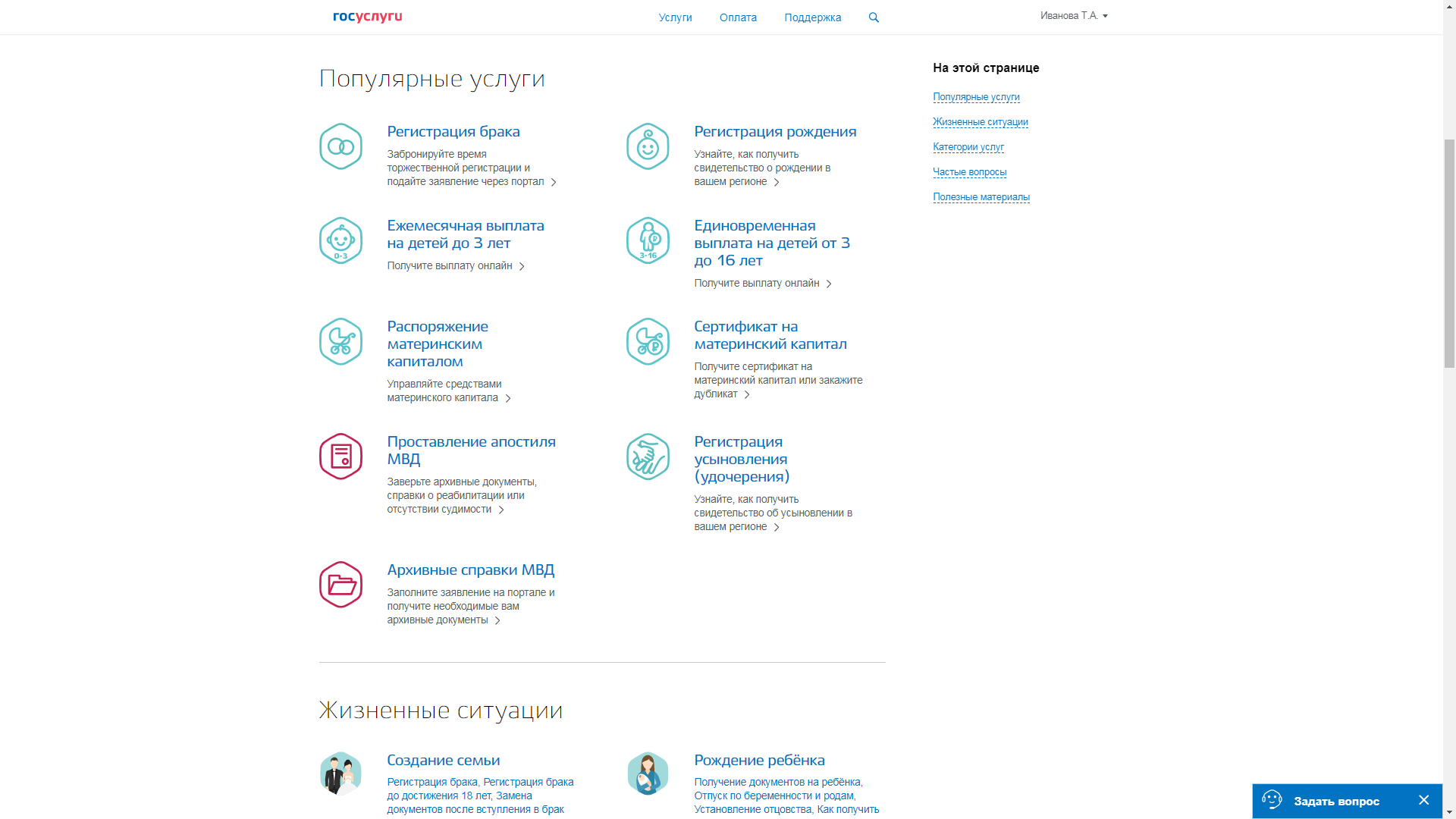 ВЫ МОЖЕТЕ ВЫБРАТЬ ФОРМУ РЕГИСТРАЦИИ РОЖДЕНИЯ:

- РЕГИСТРАЦИЯ РОЖДЕНИЯ ОТ ДВУХ РОДИТЕЛЕЙ
- РЕГИСТРАЦИЯ РОЖДЕНИЯ РЕБЁНКА МАТЕРЬЮ, НЕ СОСТОЯЩЕЙ В БРАКЕ С ОТЦОМ РЕБЁНКА
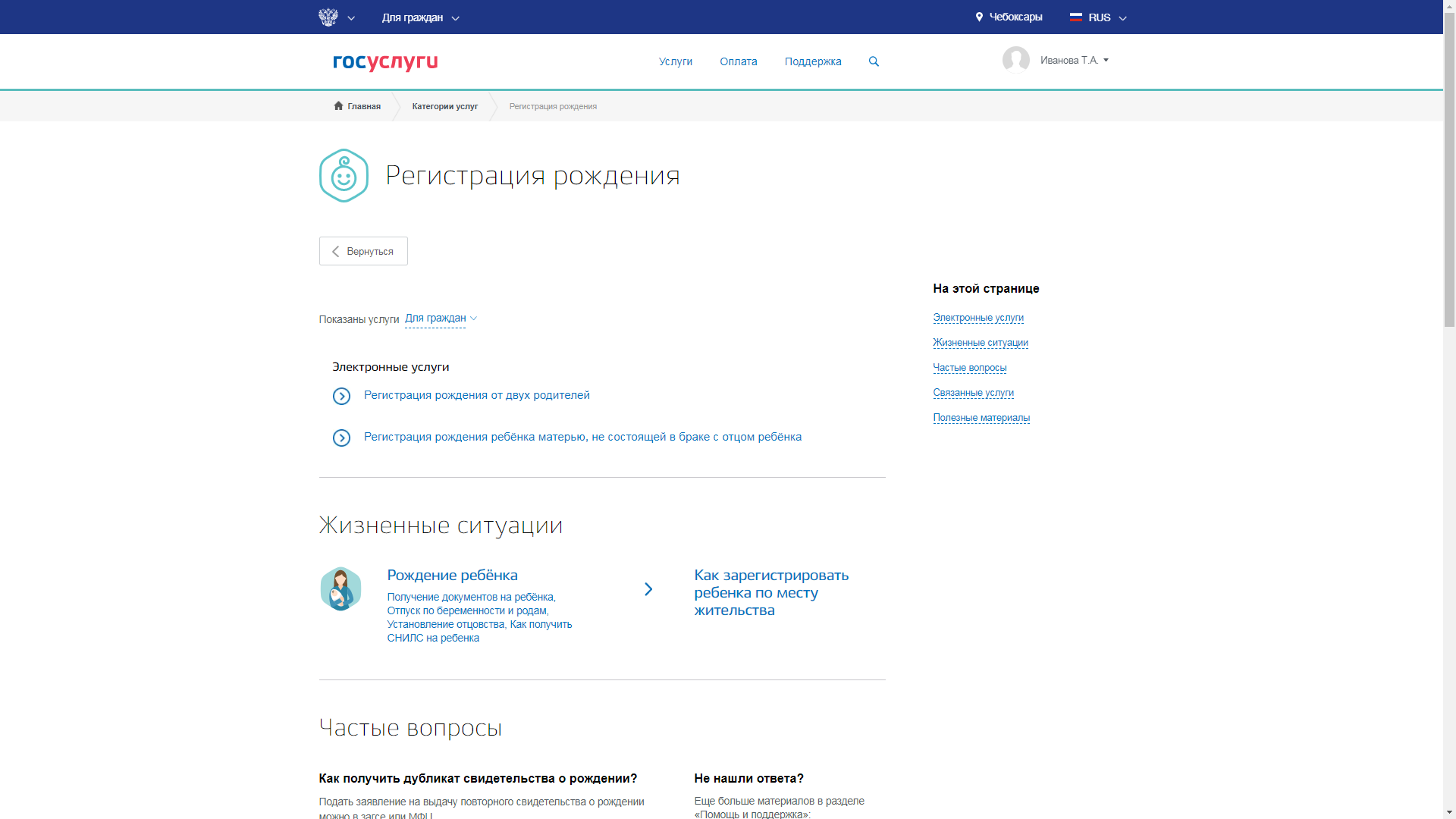 ВЫБИРАЕТЕ ТИП ПОЛУЧЕНИЯ УСЛУГИ «ЭЛЕКТРОННАЯ УСЛУГА», ДАЛЕЕ ПЕРЕХОДИТЕ К БЛОКУ «ПОЛУЧИТЬ УСЛУГУ»
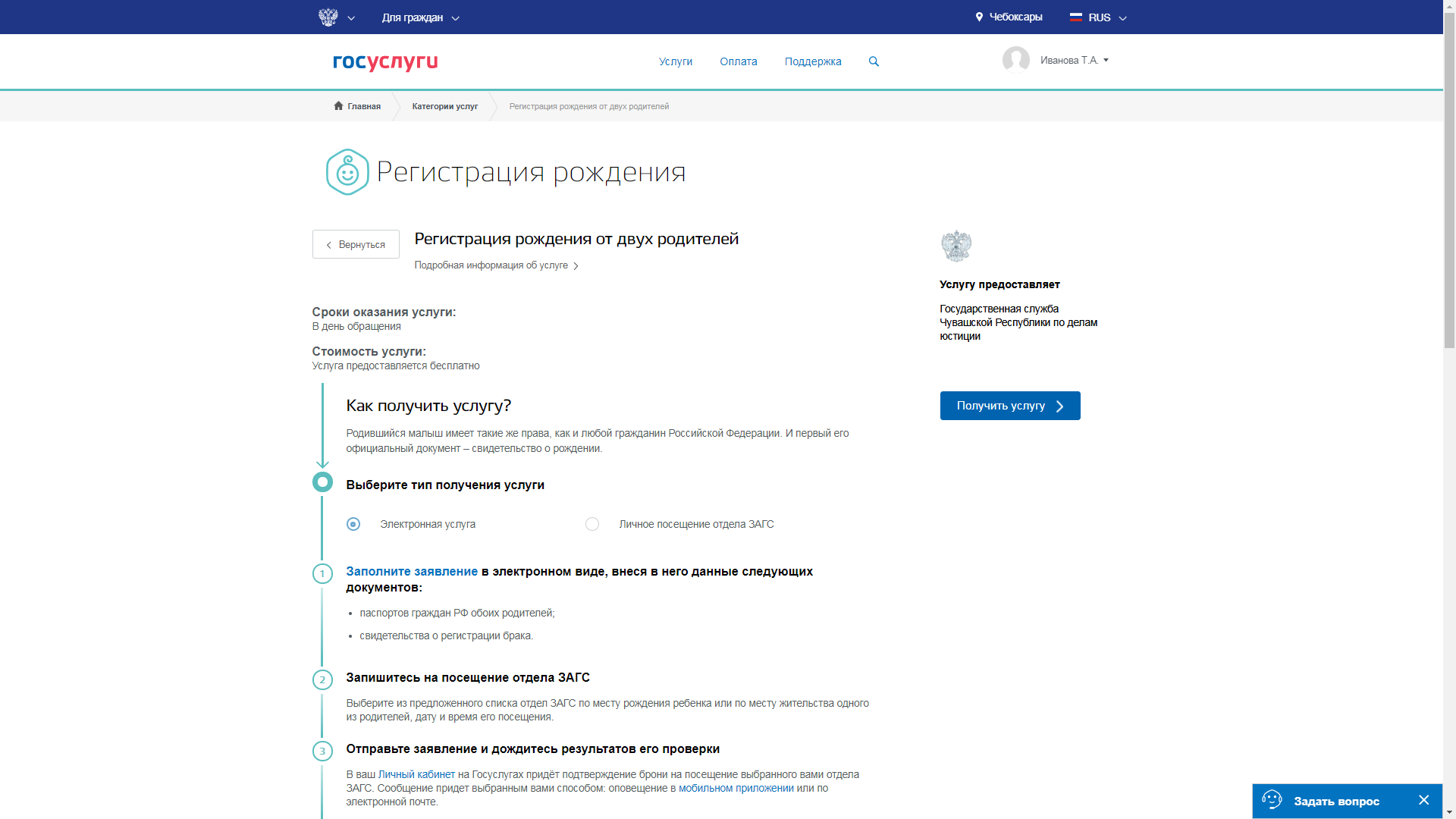 ЗАПОЛНИТЕ ЗАЯВЛЕНИЕ В ЭЛЕКТРОННОМ ВИДЕ, ВНЕСЯ В НЕГО ДАННЫЕ СЛЕДУЮЩИХ ДОКУМЕНТОВ:

паспортов граждан рф обоих родителей;
свидетельства о регистрации брака.
ЗАПИШИТЕСЬ НА ПОСЕЩЕНИЕ ОТДЕЛА ЗАГС

выберите из предложенного списка отдел загс по месту рождения ребенка или по месту жительства одного из родителей, дату и время его посещения.
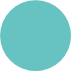 ОТПРАВЬТЕ ЗАЯВЛЕНИЕ И ДОЖДИТЕСЬ РЕЗУЛЬТАТОВ ЕГО ПРОВЕРКИ

в ваш личный кабинет на госуслугах придёт подтверждение брони на посещение выбранного вами отдела загс. сообщение придет выбранным вами способом: оповещение в мобильном приложении или по электронной почте.
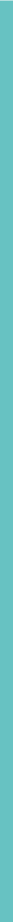 В ВЫБРАННОЕ ВАМИ ВРЕМЯ ПОСЕТИТЕ ВЫБРАННЫЙ ОТДЕЛ ЗАГС

возьмите оригиналы документов, которые вы указали в заявлении, и медицинское свидетельство о рождении (форма №103/у), выданное медицинской организацией. 

присутствие ребёнка необязательно. если родители по каким-либо причинам не имеют возможности лично явиться в отдел загс для оформления свидетельства о рождении ребенка, это могут сделать родственники по нотариально заверенной доверенности или уполномоченное должностное лицо медицинского учреждения, в котором находится ребенок или находилась мать во время родов либо в момент регистрации рождения.
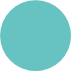 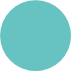 ПОЛУЧИТЕ СВИДЕТЕЛЬСТВО О ГОСУДАРСТВЕННОЙ РЕГИСТРАЦИИ РОЖДЕНИЯ

сотрудник загс проверит документы и выдаст вам свидетельство о рождении ребенка.